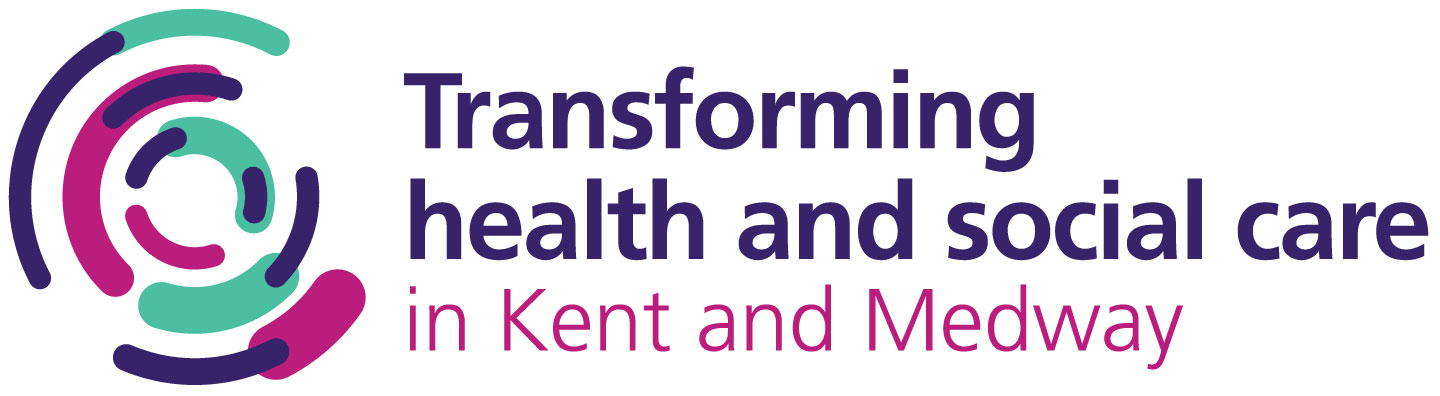 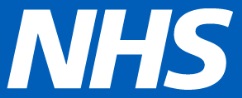 Kent and Medway Pathology Network
Kent & Medway Pathology Network LIMS Implementation: LIMS contract and High Level PlanThursday 24th February 2022 at 1pm
Transforming health and social care in Kent and Medway is a partnership of all the NHS organisations in Kent and Medway, Kent County Council and Medway Council.  
We will work together to make health and wellbeing better than ant partner can do alone.
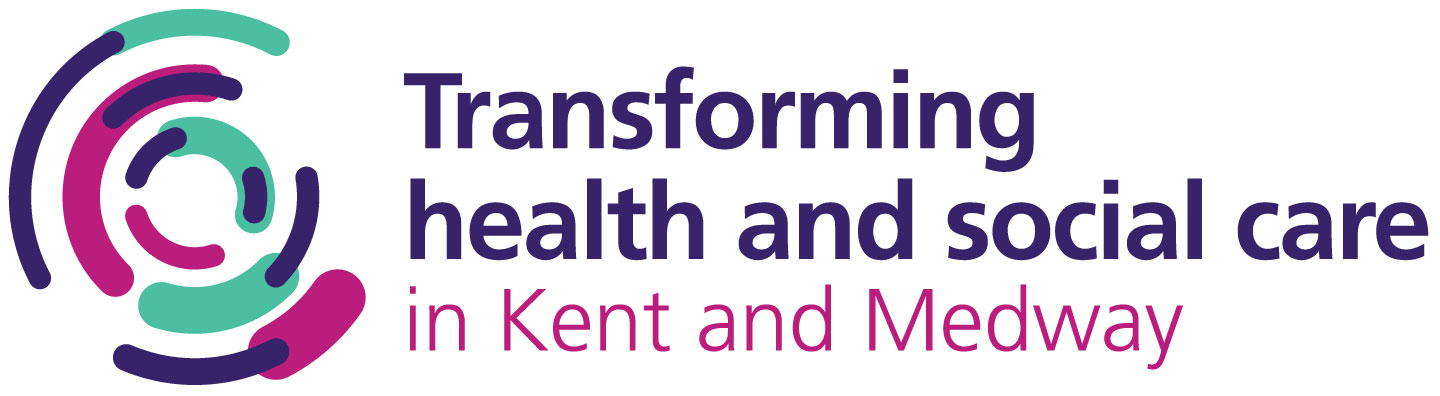 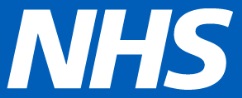 Kent and Medway Pathology Network
Nicola West, LIMS Project DirectorNicola.west4@nhs.net07955 436200Delphine Barraclough, Business Change Managerdelphine.barraclough1@nhs.net07732 406536
Transforming health and social care in Kent and Medway is a partnership of all the NHS organisations in Kent and Medway, Kent County Council and Medway Council.  
We will work together to make health and wellbeing better than ant partner can do alone.
What we’ll cover today
What is the LIMS project
Background on the LIMS contract
What is the CliniSys LIMS project process
Project milestones
Harmonising processes & tests
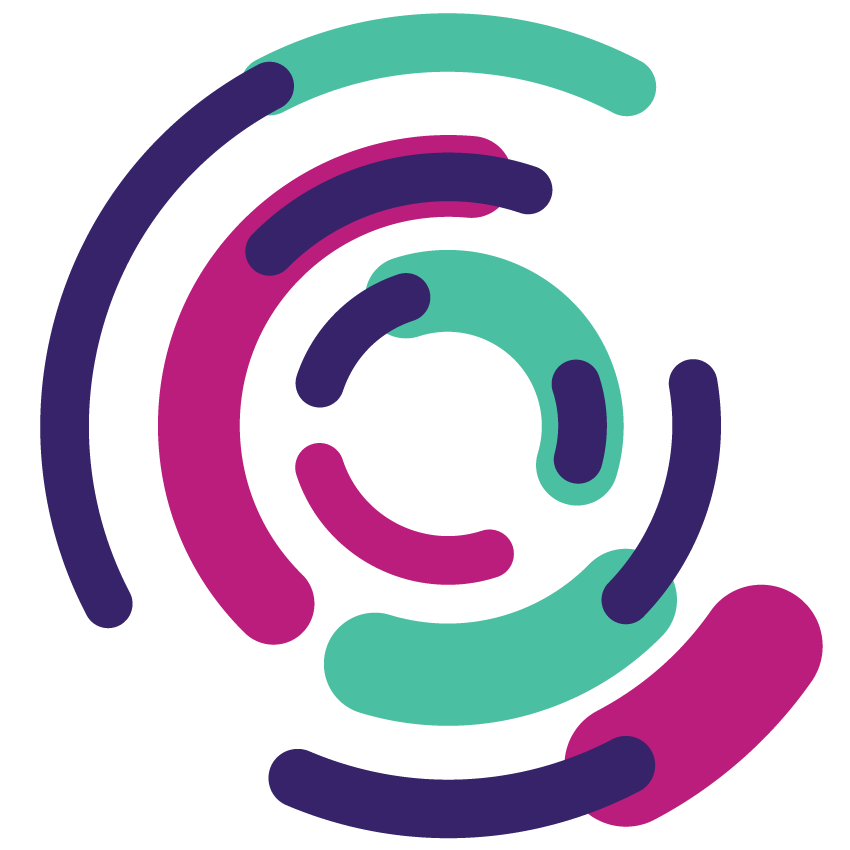 LIMS Project scope
Laboratory Information Management System (LIMS)
LIMS for 4 Trusts, 3 Pathology services, 7 labs



CliniSys Winpath Enterprise
Single harmonised LIMS
Joint design across all of Kent & Medway
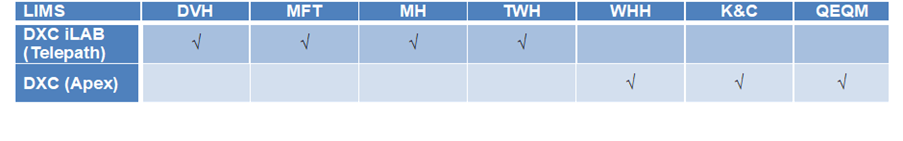 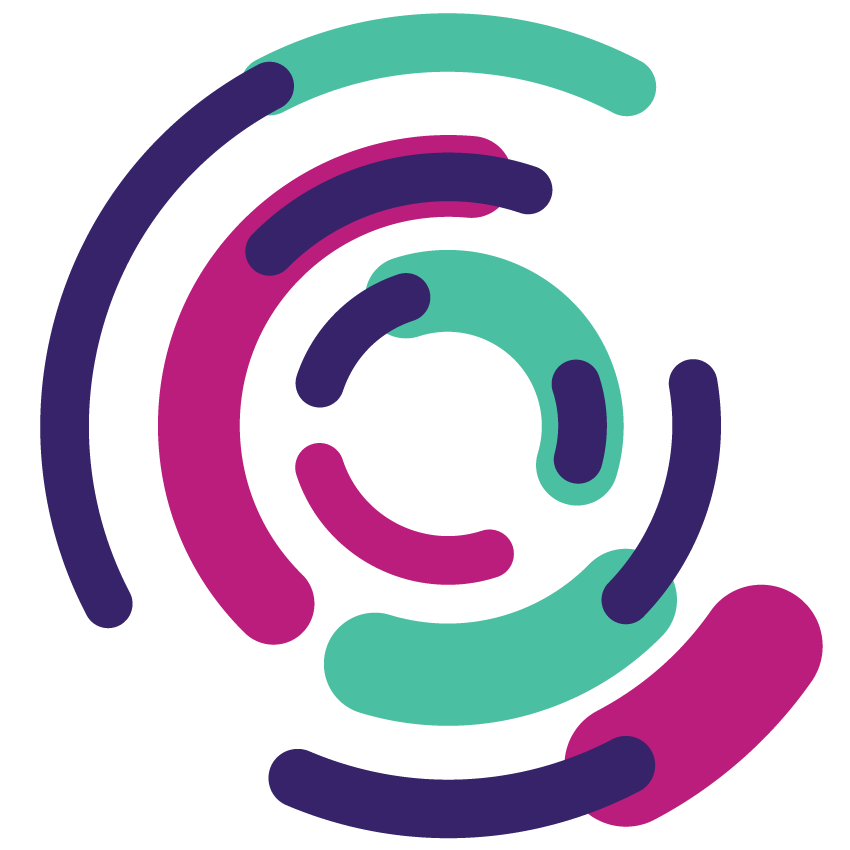 LIMS contract dates
Agreement was signed (Execution date): 8th February 2022
Contract ends: 7th February 2035 (3 year build + 10 year service)

MTW Planned Operational Service Commencement Date: 
1st Nov 2023 
EKHUFT Planned Operational Service Commencement Date: 
1st July 2024
NKPS Planned Operational Service Commencement Date: 
1st Jan 2025
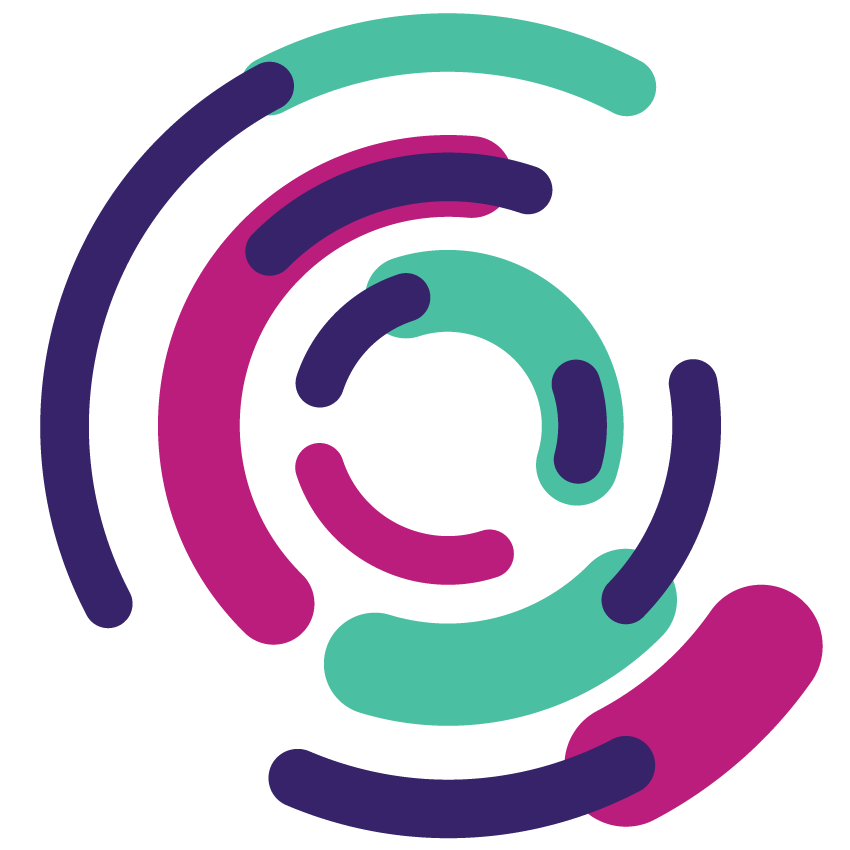 Kent & Medway pathology harmonisation
How do we get ready for LIMS?
Process harmonisation






Test code catalogue
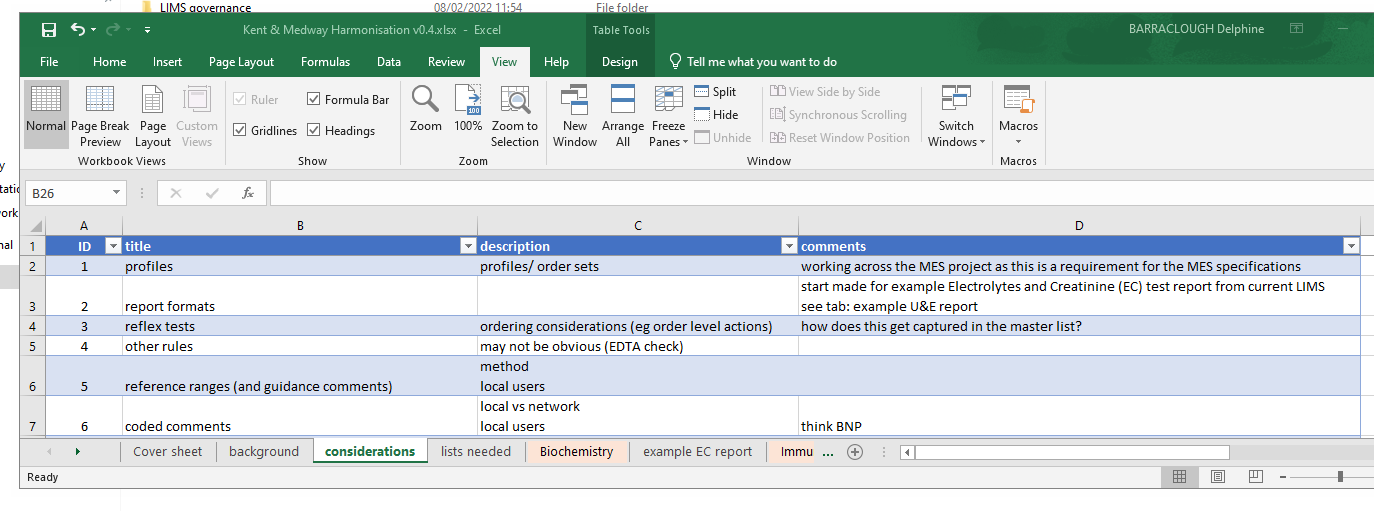 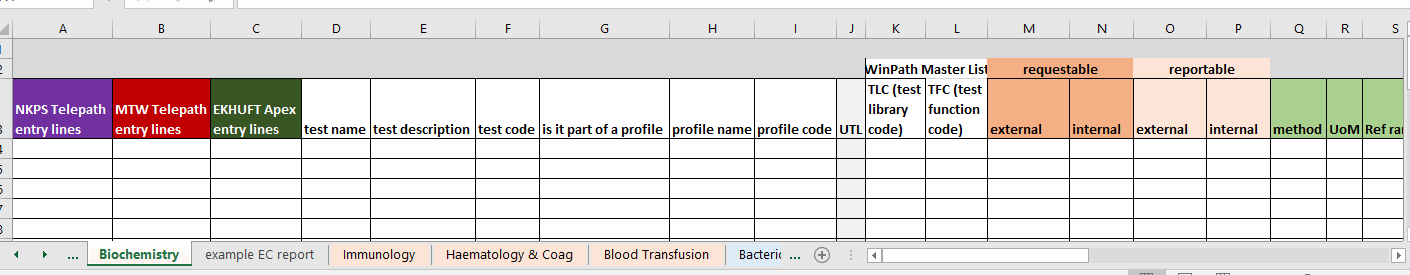 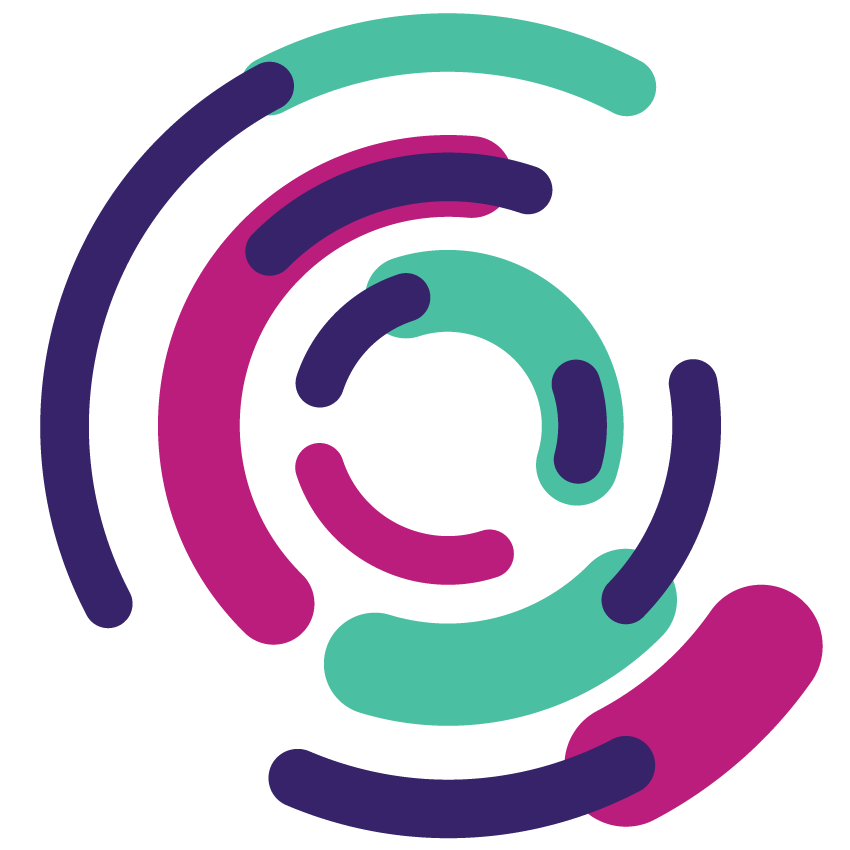 Kent & Medway pathology harmonisation
What do pathology teams need to be thinking about and doing?
Asking their managers
Share information about potential ‘pinch-points’ across the other transformation projects
Reading LIMS newsletters
Forum for all pathology staff to share: experiences; ideas; opportunities
Process improvement now
Supporting the pathology network transformation
Reach out to the Business Change Team
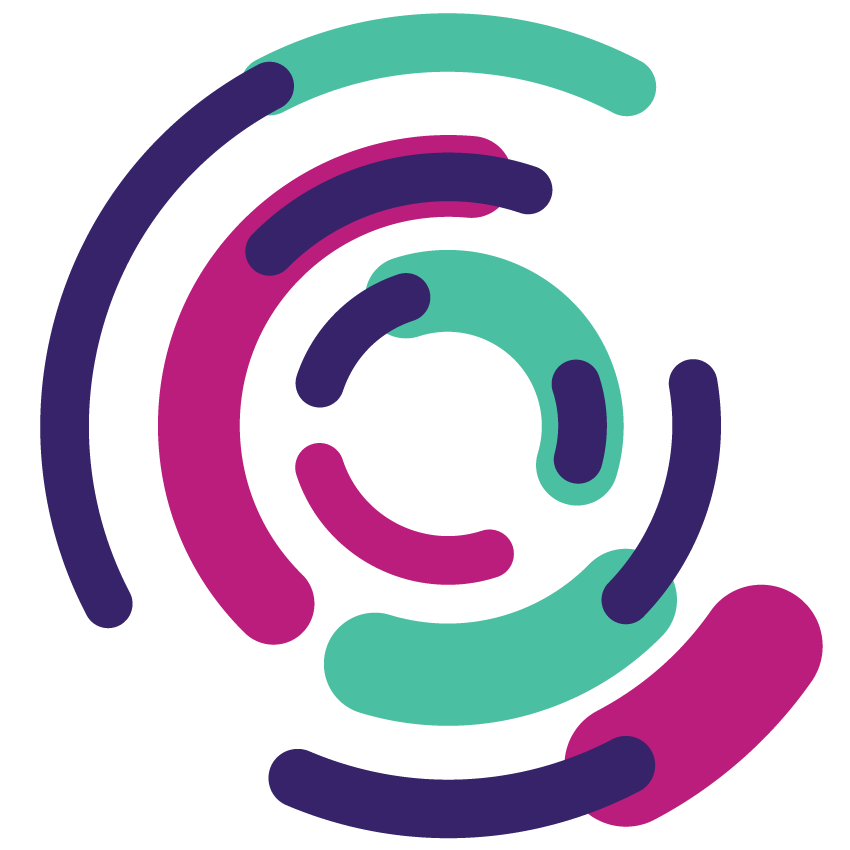 Project Process
Approx. dates
Mar- April 2022
April - Sept 2022
Oct 22 - Apr 23
May 2023 onwards
Jul 2023 onwards
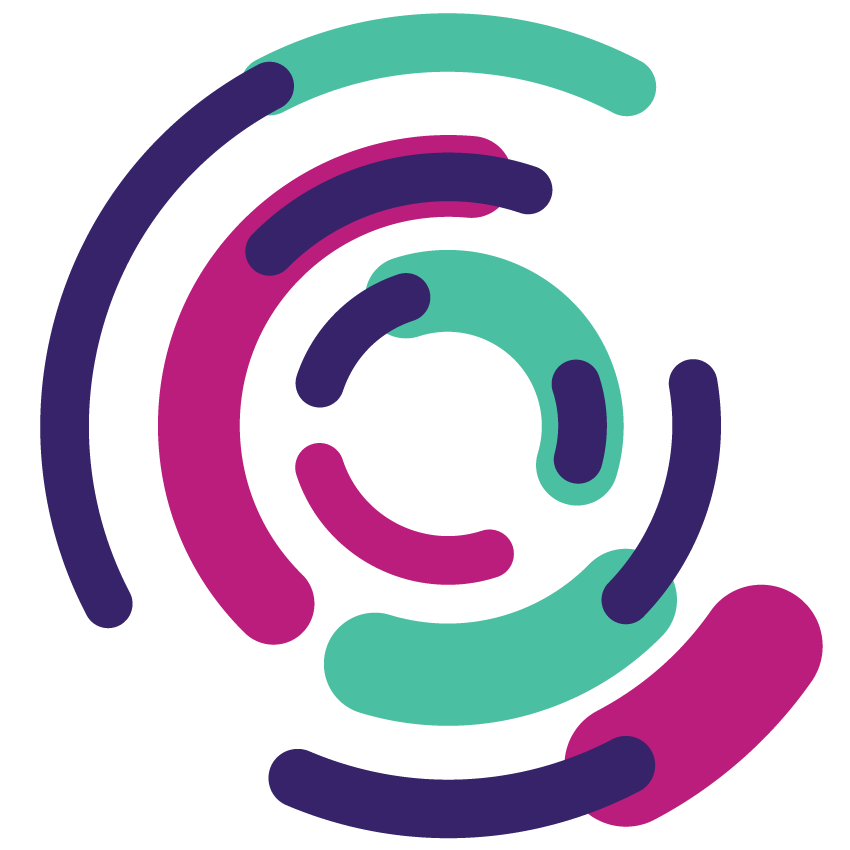 LIMS next steps (indicative dates)
Project Initiation:
Project kick off meeting: w/c 7th March 
Operational Solution Design (OSD) face to face meetings: w/c 7th & 21st  March
Pathology discipline leads meet CliniSys leads: w/c 14th March
Project Documentation  drawn together (PID): March
Operational Solution Design signed off: April

High Level Design workshops: end April to September 2022
Discipline HLD’s x 4
Solution HLD
Integration (analyser) HLD
IT Integration
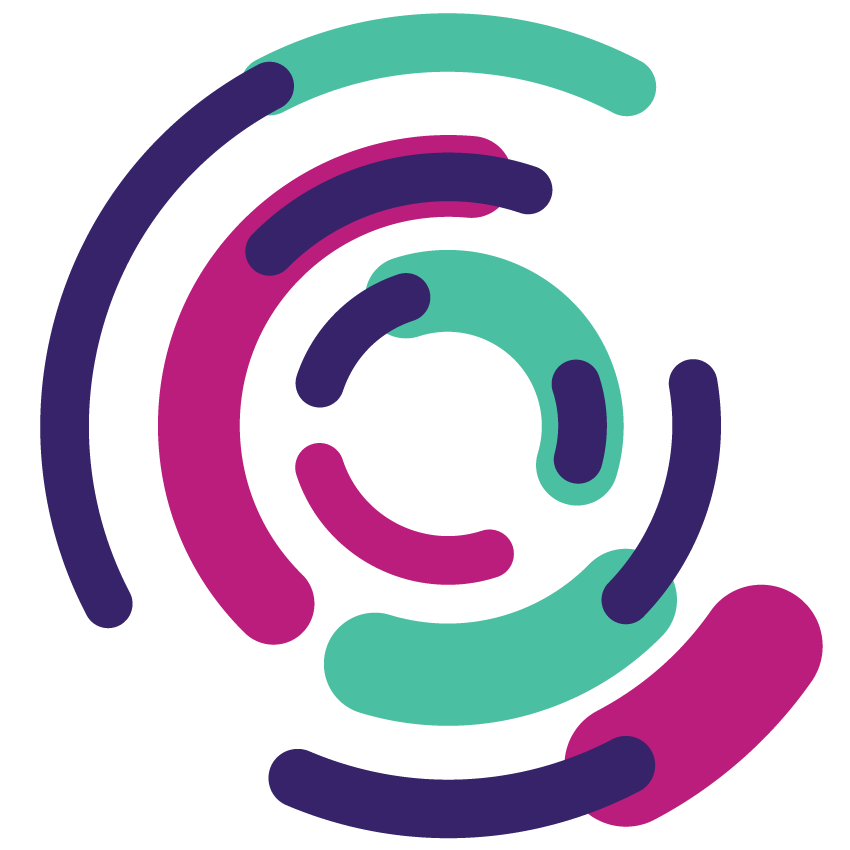 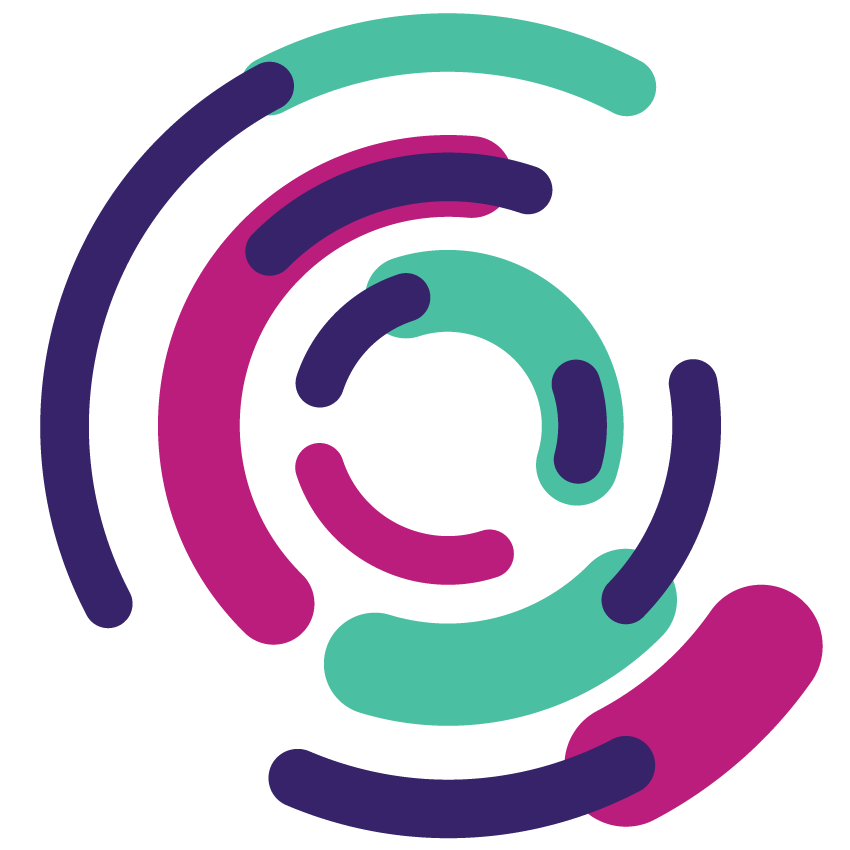